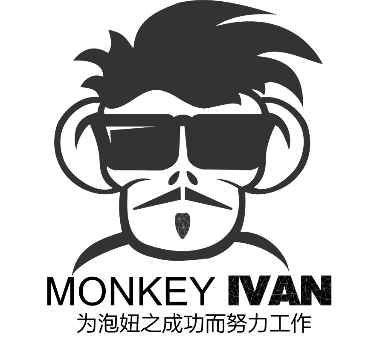 XXX
Name
Age
Gender
Man
20
Bachelor of Psychology
2010-2013
University of Oxford
Monkee graduated from the University of California, Riverside with a Bachelor's Degree of Arts in Psychology.
POSITIVE
ASPIRANT
EDUCATION
Master of Arts in Economics
2013-2015
Tsinghua University
I completed my Masters in Economics from Beijing
SPECULATIVE
ADAPTABLE
2013-2015
Doctor of Management
Peking University
My Ph.D. in Management from Peking University
Personal Achievement
Psychology Scholarship
2012
2013
2014
I like basketball. I decided that if I were good enough, I would get a scholarship.
Chinese Culture Scholarship
He won a scholarship to the University of Ibadan where he read English, history and theology.
President's Scholarship
I like basketball. I decided that if I were good enough, I would get a scholarship.
Work Experience
You may fill in any work experience, such as internship, invited lectures or international conference.
Work Experience #1
2011 - 2012
Work Experience
The ability to work and experience important, but equally important character and accomplishments, or even: character than capacity.
Beijing
2016
Work Experience #2
2014
2015
2016
My Experience1
My Experience2
My Experience3
Text
As an assistant of branch, report area financial supervisor directly.
2015
Your Text
You should be conscientious and have a sense of responsibility.
Your Text
Each corporation worker is accountable for his own work
2014
Work Experience #3
Text Title
Real income per head rose by about 16 per cent in the past three years.
Text Title
2017
2018
2019
2020
The increase of economy has now slowed down.
PERSONAL ABILITY
WRITING
And so when the writing took off, I let the writing kind of lead me.
80%
SPEECH
70%
His speech greatly keyed up the team for the football match.
ANALYSIS
It might also surprise you that the analysis found 0% blocking on Christian websites.
60%
80%
50%
60%
40%
SOFTWARE
SKILLS
Power Point
Excel
There being no one to help me, I had to do it all alone.
Word
Photoshop
MY HOBBIES
Traveling
Music
I've seen just tons of people doing different things.
I play the violin. I love music.
Film
Photography
All the characters in the film are drawn from life.
Photography is a language
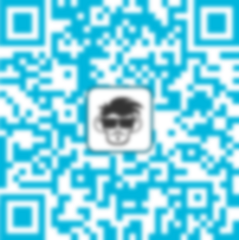 Monkey_ivan@docer.com
CONTACT ME
12345678910
OFFER
CONGREGATION！
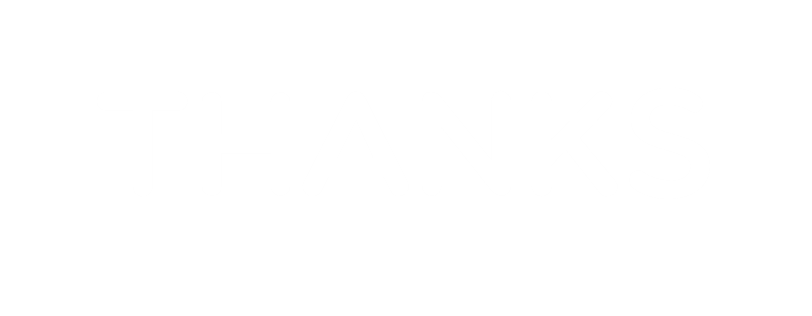 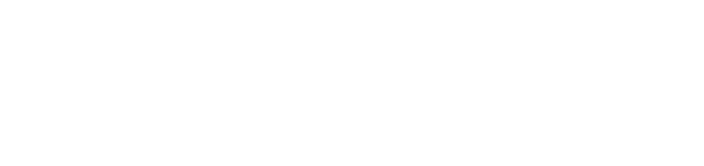